Add Local Level Branding
[Speaker Notes: Slide 2 – How to Navigate
In improve your training experience during this self-paced course, please follow these navigation instructions.
When a slide pauses you may do one of three things to advance:
Click directly on the slide with your cursor
Click the PLAY button on the bottom left of the screen
or 
Click the FORWARD button.
To review, click the BACK button.
Please keep these instructions in mind as you proceed.  
You will need to advance the slide now.]
[Speaker Notes: Slide 2 – How to Navigate
To improve your training experience, please follow these navigation instructions:
This presentation is formatted for continuous play.
If you need to stop, click the PAUSE button on the bottom left of the screen.
To continue, click the PLAY button.
To review, click the BACK button.
Please keep these instructions in mind as you proceed. 
Click on this slide to begin.]
How to Navigate
Additional tools, if available

To use Closed Captions: 
	click the CC button, lower right

To use Table of Contents: 
	click the TOC button
CLOSED CAPTIONS
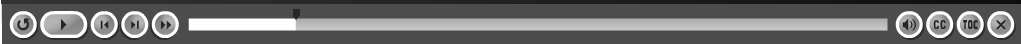 TABLE OF CONTENTS
[Speaker Notes: Slide 3 – How to Navigate
Additional navigation tools, if available, include Closed Captions and Table of Contents view.
To use closed captions, click the CC button, on the lower right of your screen.
To open the Table of Contents, click the TOC button, also on the lower right.
To close these tools, click again on the buttons.]
Add Local Level Branding